Azerbaycan Temel Bilgiler
Başkent ve en büyük şehir	Bakü
Resmî dil(ler)	Azerice        Milliyet	Azeri

Yönetim biçimi	Baskın parti,üniter, parlamenter
 - Cumhurbaşkanı	İlham Aliyev

Kuruluş	
 - Albanya	MÖ. 4. yüzyıl
 - Eldenizliler	12. yüzyıl
 - Demokratik Cumhuriyet	28 Mayıs 1918
 - Sovyet Sosyalist Cumhuriyet	28 Nisan 1920
 - Bağımsızlık (Sovyetler Birliği'nden)	18 Ekim 1991
 - Anayasa kabulü	12 Kasım 1995

Yüzölçümü	86.600 km²

Nüfus - 2014 sayımı	9.552.500 Yoğunluk	105.8/km²  (103.)

GSYİH (SAGP)	2011
 - Toplam	93,055 milyar $ - Kişi başına	10.201 $
Para birimi	Manat (AZN)

Din: Azerbaycan Anayasası'nda resmî din yoktur ve ülkedeki tüm ana siyasi güçler laik milliyetçidir ancak halkın çoğunluğu ve bazı muhalefet güçleri Şiilik inancına sahiptir
Azerbaycan’ın Anlamı
Fars köken: "Āzar" (Farsça: آذر‎) Ateş, baycan ("Pāyegān” پایگان‎) Muhafız/Koruyucu (Āzar Pāyegān = "Ateş Muhafızları") (Farsça: آذر پایگان‎) anlamına gelmektedir. Kökeni Zerdüştlük dönemi Perslerine (İran) dayanır. 

Avrupa-Fars köken:Ahameniş İmparatorluğu'nda Midya satraplığının yöneticiliğini yapan ve imparatorluğun Büyük İskender tarafından fethinden sonra görevine devam eden Pers Atropat'tan türemiştir. Bu adın da Zerdüştlük dini kökenli olduğu düşünülmektedir. Atropat, Atropatena bölgesinde (günümüz İran Azerbaycan'ı) hakimiyet kurmuştur. 

Türk köken: O bölgede büyük bir devlet kurmuş olan ve Hazar Gölüne de adını veren Hazarların (Kazar, Kuzar, Xazar) adından kaynaklanır.
Ekonomi
1991'de bağımsızlığını kazandıktan sonra, özellikle geçiş döneminin ilk yıllarında ekonomik alanda düşüşler olmuş ve para birimi olarak Manat'a bağlı kalmıştır. 
Ancak Azerbaycan, verimli tarım arazileri ve doğal gaz, petrol ve demir cevheri bakımından zengin kaynaklara sahip bulunmaktadır. Ham petrol üretimi 2006'da günlük 600,000 varile ulaşmıştır. Ayrıca, petrokimya, yiyecek, giyim gibi hafif sanayi de vardır.
Doğal gaz üretimi ise 1991'de 11 milyar m³ tür. Toplam doğal gaz rezervi 2 trilyon m³, petrol rezervlerin de 8 milyar varil olduğu savunulmaktadır. 
18 Eylül 2002 tarihinde temeli atılan ve Temmuz 2006 tarihinde hizmete açılan Bakü-Tiflis-Ceyhan Petrol Boru Hattı(BTC) Azerbaycan petrolünü Gürcistan üzerinden Türkiyenin akdeniz kıyılarına taşımaktadır. BTC Hazar Denizinin Azerbaycan tarafında bulunan Azeri-Çırak-Güneşli petrol sahalarında bulunan petrolün en ekonomik şekilde batı pazarına ulaşmasını sağlamaktadır. 
BTC, Bakü’den başlayıp, Ceyhan’da son bulmaktadır. Bu boru hattı başta Azerbaycan petrolü olmak üzere bölgede üretilecek petroller Ceyhan’a taşınıp, buradan da tankerlerle dünya pazarlarına ulaştırılmaktadır.
Dağlık Karabağ Sorunu
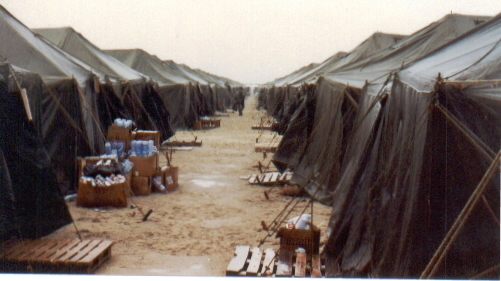 Karabağ Savaşı, 1988-1994 
Mülteci sorunu ve Hocalı katliamı
BM Güvenlik Konseyi kararları
Rusya ve İran’ın Ermenistan’a desteği
Türkiye’nin Azerbaycan’a desteği
Minsk Grubu’nun önerileri
Madrid İlkeleri
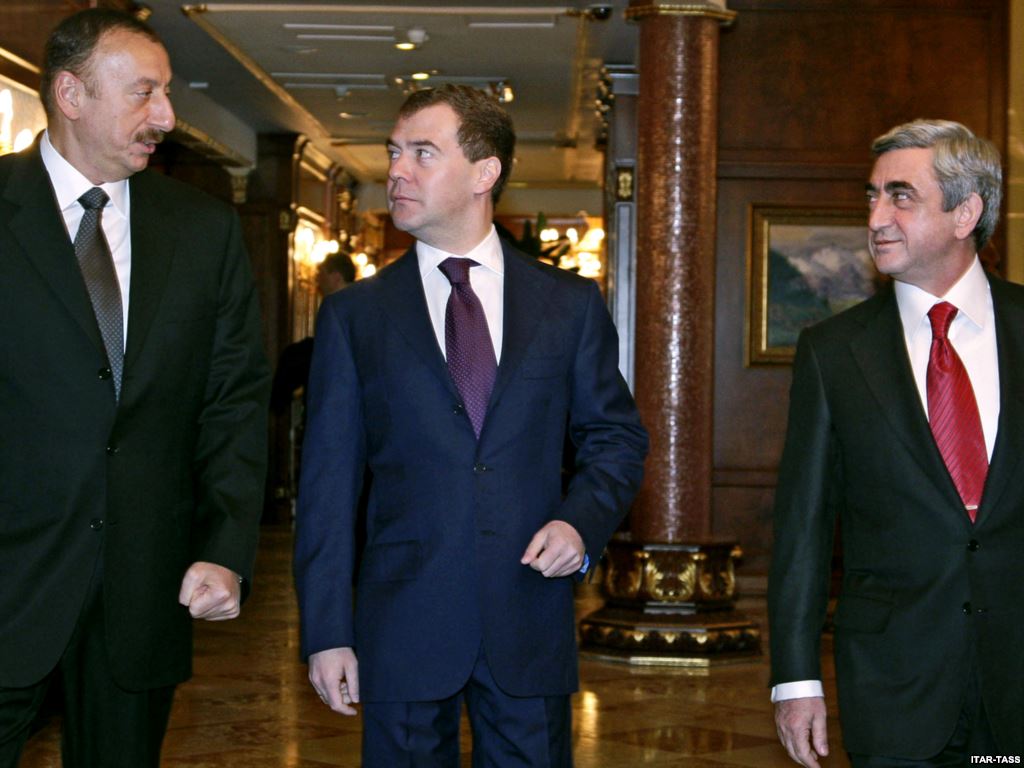 İran ve Güney Kafkasya
Karabağ Savaşı (Şubat 1988 - Mayıs 1994)
Azerbaycan Sovyet Sosyalist Cumhuriyeti’ne bağlı Dağlık Karabağ Özerk Oblastı'nın Ermenistan’a bağlanmasını isteyen Ermeniler ile  Azeriler arasında başlayan ve Sovyetler Birliği'nin dağılmasından sonra Azerbaycan  ile Ermenistan arasında çatışmaya dönüşen bir savaş.
1994 yılında çatışmaların sonunda Ermeniler, Dağlık Karabağ da dahil olmak üzere Azerbaycan'ın %20 kadarını kontrolü altına aldı. 
30.000’e yakın kişi yaşamını kaybetti ve 1 m. göç etti. 
Dört BMGK kararı (822, 853, 874 ve 884), "Ermeni güçlerinin Azerbaycan'ın işgal altındaki tüm topraklarından çekilmesini istedi". 
1970 nüfus sayımına göre 510.000 Rus ve 484.000 Ermeni Azerbaycan'da yaşamaktaydı; 1990'larda ise birçok Rus ve Ermeni, Azerbaycan'ı terk etti. 
25–26 Şubat 1992'de Ermenistan'a bağlı kuvvetlerin Azeri sivilleri topluca katlettiği Hocalı Katliamı, İnsan Hakları İzleme Örgütü de dahil olmak üzere birçok uluslararası örgüt tarafından soykırım olarak kabul edilmektedir.
Karabağ Savaşı
Karabağ Ateşkesi